FEWS NET Enhanced Flood Monitoring and Forecast Assumptions—West Africa
FEWS NET Science Team
19 May, 2025
1
Streamflow Forecast in West Africa
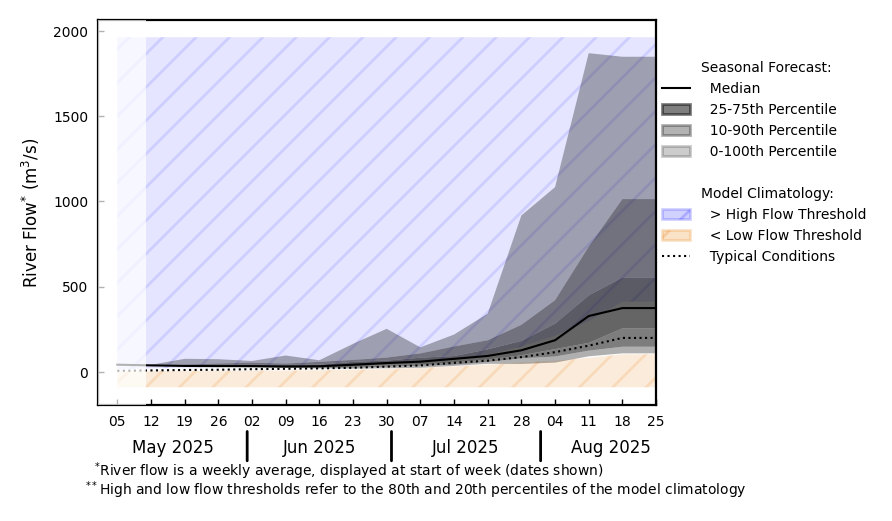 @ point A: Sokoto
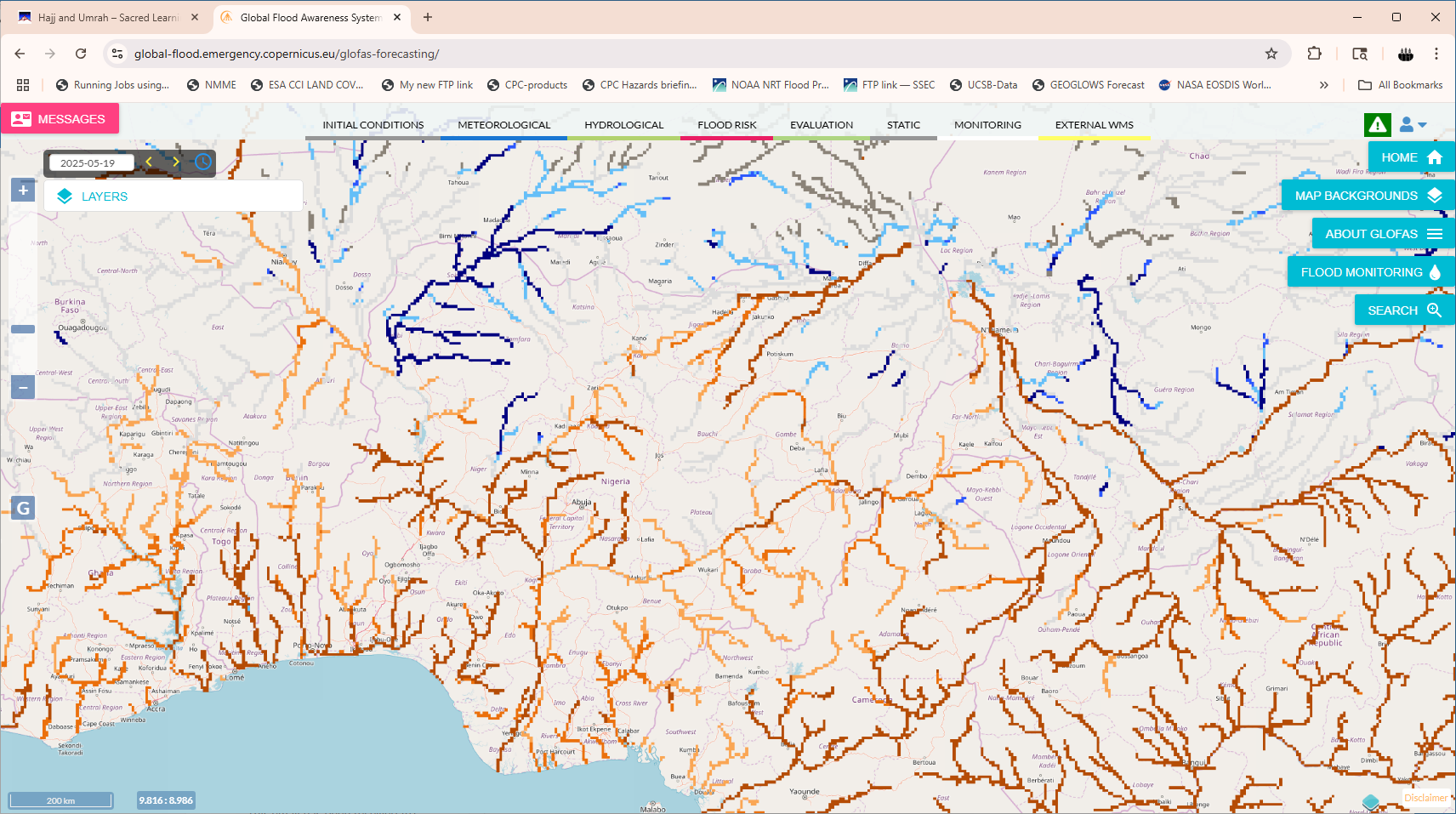 Sokoto
Komadugu
A
B
Niger
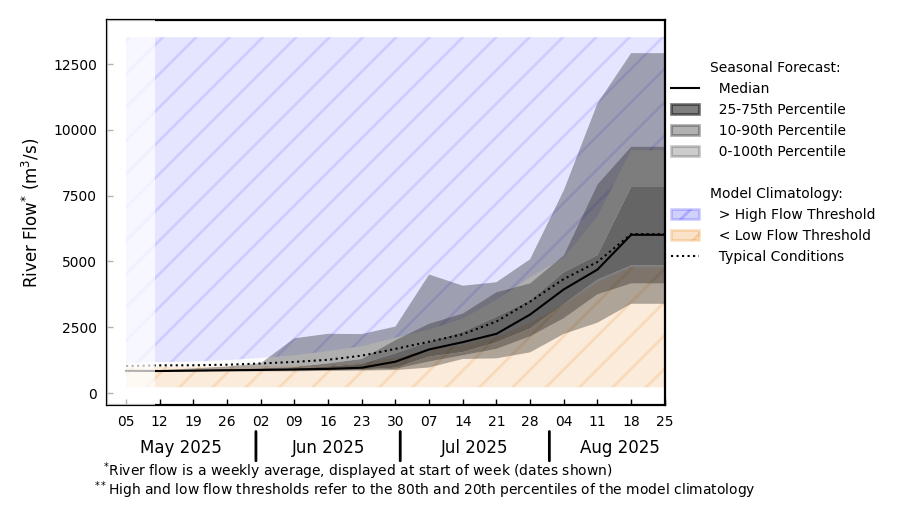 @ point B: Niger
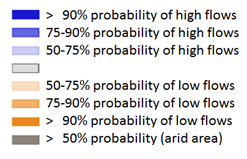 GloFAS streamflow forecast: May – Aug 2025
Above average streamflow is expected in Sokoto River 
However, Niger and Komadugu Rivers are expected to be at average conditions.
GloFAS monthly forecast: May – Aug 2025
2
Streamflow Forecast in West Africa
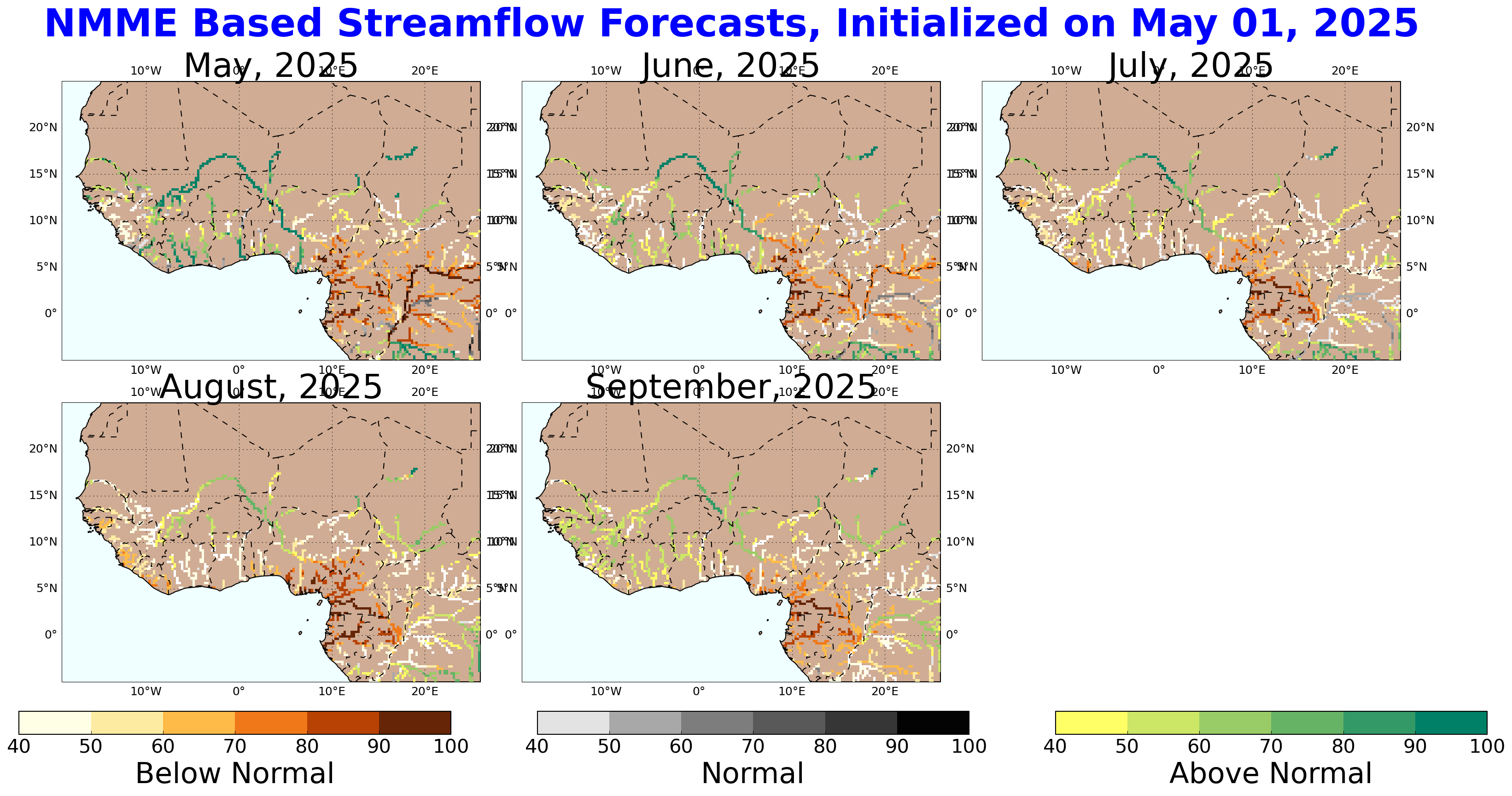 NHyFAS streamflow forecast: May – Sep 2025
NHyFAS forecast suggest portion of the Niger River with above average forecast early in the season but diminishes to average during the peak season.
3